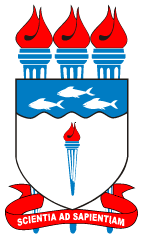 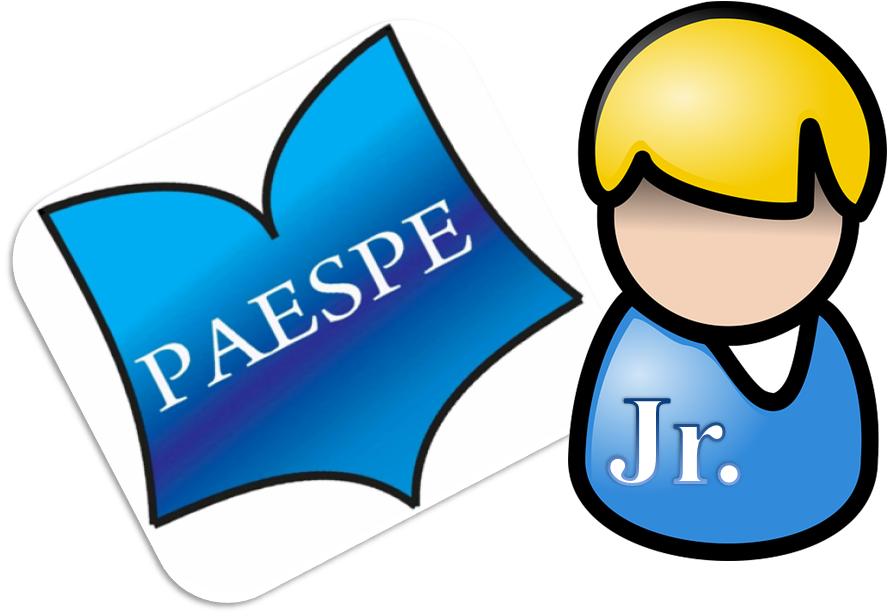 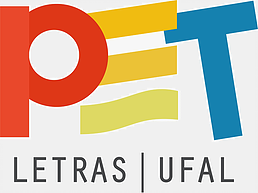 UNIVERSIDADE FEDERAL DE ALAGOASPAESPE Jr.PET LETRAS
Resumo
Leitura e Produção de Textos em LP

Profs: Cinthya Débora
João Moreira
O que é Resumo?

“Resumo é a condensação de um texto, inteligível em si mesma, redigida, em nível padrão de linguagem, com as próprias palavras do leitor resumidor.”
O que é Resumo?

“Os resumos, vistos como gênero, são práticas de produção de linguagem, produzidas para atender a diversas necessidades sociocomunicativas.”
COMO ESCREVÊ-LO?
Dica 1
“Compreender claramente o conteúdo, de modo a poder fazer escolhas: deixar de lado o acidental (detalhes, explicações, exemplos) e ficar com o essencial”
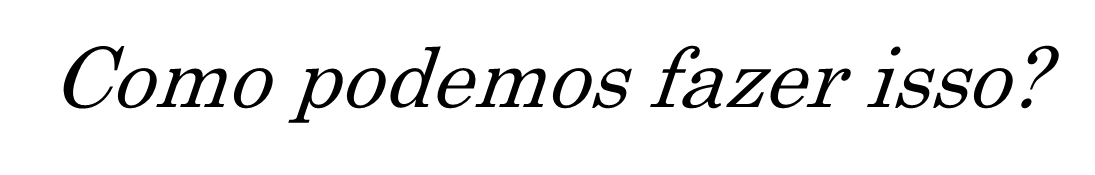 “Faça uma leitura seletiva: identifique, dentro de cada parágrafo, a palavra-chave, pois é em torno dela que o autor normalmente desenvolve a ideia principal.”
Exemplo:

O reflorestamento tornou-se uma atividade em expansão no país, servida por pesquisas minuciosas e alta tecnologia. Duas empresas paulistas exemplificam bem até que ponto chegou o desenvolvimento no setor. Uma delas exporta, para 40 países, cerca de 15 milhões de dólares anuais de chapas, portas e divisórias. A outra, 20 milhões de dólares em chapas e fibra prensada para os Estados Unidos e a Europa. O faturamento bruto das indústrias que utilizam madeira (predominantemente oriunda de reflorestamentos) como matéria- prima chegou a um terço do faturamento bruto da indústria automobilística. Apenas uma empresa mineira plantou, até 1979, 250 milhões de eucaliptos (DESED 70, 1980).
“Neste parágrafo, a palavra-chave é reflorestamento, porque é ela que constitui o núcleo da ideia do autor e serve de base para que se derive um grupo vocabular em que todas as outras unidades estejam em relação de inclusão com ela.”
Exclua comentários, exemplos, descrições etc.
Exemplo:

O reflorestamento tornou-se uma atividade em expansão no país, servida por pesquisas minuciosas e alta tecnologia. Duas empresas paulistas exemplificam bem até que ponto chegou o desenvolvimento no setor. Uma delas exporta, para 40 países, cerca de 15 milhões de dólares anuais de chapas, portas e divisórias. A outra, 20 milhões de dólares em chapas e fibra prensada para os Estados Unidos e a Europa. O faturamento bruto das indústrias que utilizam madeira (predominantemente oriunda de reflorestamentos) como matéria- prima chegou a um terço do faturamento bruto da indústria automobilística. Apenas uma empresa mineira plantou, até 1979, 250 milhões de eucaliptos (DESED 70, 1980).
Exemplo:

O reflorestamento tornou-se uma atividade em expansão no país, servida por pesquisas minuciosas e alta tecnologia. Duas empresas paulistas exemplificam bem até que ponto chegou o desenvolvimento no setor. Uma delas exporta, para 40 países, cerca de 15 milhões de dólares anuais de chapas, portas e divisórias. A outra, 20 milhões de dólares em chapas e fibra prensada para os Estados Unidos e a Europa. O faturamento bruto das indústrias que utilizam (essa) madeira (predominantemente oriunda de reflorestamentos) como matéria- prima chegou a um terço do faturamento bruto da indústria automobilística. Apenas uma empresa mineira plantou, até 1979, 250 milhões de eucaliptos (DESED 70, 1980).
Dica 2
“Organizar as ideias fundamentais do texto original num discurso seu, coeso e coerente”
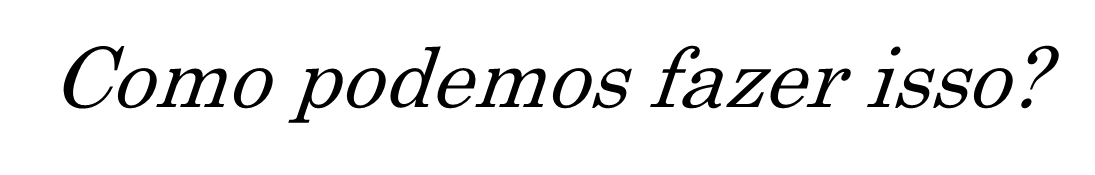 Depois que você selecionou as partes importantes, costure seu texto utilizando os recursos coesivos.
Exemplo: 

 Angela Kleiman, no livro Texto e leitor: aspectos cognitivos da leitura, preocupa-se em explorar o processo que envolve a compreensão e leitura de textos escritos. Adotando uma abordagem que entende a construção de sentidos como processo de interação entre autor, leitor e texto, a autora oferece subsídios a professores e alunos universitários, para reflexão sobre os aspectos que constituem o ato de ler.
Kleiman defende a tese que a compreensão de um texto tem por característica a utilização dos conhecimentos prévios do leitor - linguístico, textual e de mundo- que contribui no sentido do que é lido.
Exemplo: 

 Luiz Antônio Marcuschi, no livro Da fala para escrita: atividades de retextualização, especificamente no capítulo sobre Oralidade e Letramento, ressalta que hoje tanto oralidade como letramento podem ser vistos como atividades interativas e complementares na conjuntura das práticas sociais e culturais e não mais como uma relação dicotômica como se pensava, já que essas dimensões possuem especificidades particulares, mas não podem ser consideradas absolutamente opostas. Por isso, Marcuschi levanta quatro tendências/visões de estudos que se interessam a explicar essa relação, com isso pretende-se evitar cair num tratamento que tencione a oposição.
Exemplo: 

Roberto da Matta inicia seu texto “A casa e a rua” mostrando que os antropólogos sociais, por estarem em contato com sistemas sociais diferentes, tomam consciência que as modalidades de ordenação espacial são diversas. Em seguida, o autor compara Tóquio as cidades brasileiras do interior, que tem um sistema de endereço pessoalizado (...) Por fim, ele aponta o contraste desse sistema as cidades norte – americanas, onde as coordenadas são guiadas por questões geográficas, portanto mais racionais.
Dica 3
“Ser absolutamente fiel às ideias expressas pelo autor, não acrescentando informações subsidiárias”
Exemplo: 

 Às vezes ainda se ouve por aí alguém dizendo que sexo sem amor não dá. Soa um tanto ingênua a alegação, meio fora de tempo, como um simca chambord atrasando o tráfego. Amor, o que é isso? Coisa mais anos 50.... O que se quer dizer, quase sempre, não é que sexo precisa de amor, mas que sexo precisa de narrativa. (Eugênio Bucci, O melodrama e a gente, FSP, 24/02/2002).  

RESUMO: O autor nega a afirmação corrente de que sexo sem amor não dá; questiona-a ironicamente e enumera o seu sentido.
Exemplo: 

 Às vezes ainda se ouve por aí alguém dizendo que sexo sem amor não dá. Soa um tanto ingênua a alegação, meio fora de tempo, como um simca chambord atrasando o tráfego. Amor, o que é isso? Coisa mais anos 50.... O que se quer dizer, quase sempre, não é que sexo precisa de amor, mas que sexo precisa de narrativa. (Eugênio Bucci, O melodrama e a gente, FSP, 24/02/2002).  

RESUMO: O autor apresenta a afirmação corrente de que sexo sem amor não dá; questiona-a ironicamente e explica o seu sentido.
Você pode usar:

definir – descrever – elencar – enumerar – classificar – caracterizar – dar características – iniciar – exemplificar – dar exemplos – contrapor – confrontar – comparar – opor – diferenciar – começar – introduzir – desenvolver – finalizar – terminar – concluir – pensar – acreditar – julgar – afirmar – negar – questionar – criticar – descrever – narrar – relatar – explicar – expor – comprovar – provar – defender a tese – argumentar – dar argumentos – justificar – dar – levar a justificativas – apresentar – mostrar – tratar de – abordar – discorrer – convidar – sugerir – incitar
Dica 4
“Usar nível padrão de linguagem, com vocabulário próprio, sem copiar frases ou expressões (a não ser as absolutamente necessárias)”
Exemplo: 

 Beth Brait, em Escrever, argumentar, seduzir, fala que todos tem a impressão que os escritores nascem sabendo escrever bem, o que é um ledo engano, a atividade de escrita é trabalhosa...
Exemplo: 

 Beth Brait, em Escrever, argumentar, seduzir, traz como tema a escrita, demostrando como as pessoas veem o processo de construção de um texto e como é de fato. Num primeiro momento, a autora mostra a ideia do senso comum, a de que os escritores nascem com o dom de escrever bem. Em seguida, revela que isto é um engano, pois é um processo que requer, além de talento, muito trabalho de seu escritor. Para sustentar sua tese, Brait traz o exemplo de Graciliano Ramos, escritor que se preocupava com o acabamento de suas publicações.
Dica 5
Levando em consideração que o resumo deve ser entendível por si só, sempre o inicie com o nome do autor e o título do texto – fonte.
Exemplo: 

Barbara Weedwood, em História concisa da linguística, traz logo na introdução, parte do livro que este resumo trata, algumas informações sobre a origem, o propósito e as dicotomias da Linguística, afirmando, primeiramente, que é o estudo científico da linguagem...
Exemplo: 

Segundo Chico Viana, em Resumir é escolher, ler é, principalmente, conseguir captar a significação de um texto...

De acordo com XXXXXXX, em XXXXXXXX, 

XXXXXXXXX inicia seu texto “XXXXXX”...
Sempre retome o produtor do texto pelo:

Nome completo;
Sobrenome;
Profissão;
Autor/escritor.
E lhe atribua as opiniões/ações com:

De acordo com;
Conforme;
Segundo;
Ele aponta;
O autor demonstra;
O autor critica...
Exemplo: 

O linguista denomina a segunda tendência como sendo uma visão culturalista, pois observa a natureza das práticas da oralidade e escrita e seus efeitos no conhecimento e se interessaram em identificar as mudanças que aconteceram nas sociedades onde se introduziu a escrita. O autor evidencia que essa perspectiva não pode tratar de relações linguísticas por adotar um sentido muito amplo em suas análises, ele também mostra que é uma visão criticada por vários teóricos por supervalorizar e adotar uma forma globalizante de ver a escrita. Já a terceira tendência, que Marcuschi considera intermediária das anteriores e que não faz distinções dicotômicas, aborda a questão da escrita e da fala sob o ângulo dos processos educacionais, procurando estudar e encontrar propostas para o tratamento da variação padrão e não padrão na escola. Ele frisa que o interessante nesse paradigma é que a variação é percebida na fala e na escrita, evitando identificar a escrita como equivalente da língua padrão.
Principais problemas
Resumir é escolher

Ler vai muito além de decodificar uma mensagem enviada por um emissor a um receptor. É sobretudo captar os níveis de significação de um texto. Geralmente, na sala de aula, associa-se tal atividade à interpretação. 

Um dos problemas da interpretação é que o aluno deve se adequar à visão do professor. Como intérprete privilegiado, o mestre formula uma tradução que a seu ver é a mais fiel possível ao que o autor quis transmitir. Supõe abarcar nessa leitura os significados explícitos e implícitos, os propósitos e as intenções contidas no original. A verdade é que nem sempre há concordância quanto ao que ele apreende do texto. Qual de nós já não se deparou com enunciados obscuros em questões interpretativas? Ou já não tentou responder a algumas delas e... decepção! Errou duas ou três vezes?
A constatação de problemas como esses mostra que é preciso alternar a interpretação com outros tipos de exercícios. Um dos mais eficazes é o resumo. Ele se distingue da atividade interpretativa e, ao mesmo tempo, a complementa. A interpretação constitui um processo de coautoria, pois propor ao aluno certo tipo de questões sobre um texto não deixa de ser, já, uma forma de interpretá-lo. Além disso, permite que se explorem aspectos da linguagem e do estilo.

Já no resumo o aluno trabalha sozinho. É claro que o orientam sobre a técnica e os limites dessa prática textual, mas cabe unicamente a ele decidir o que é relevante. Outra diferença é que o resumo enfatiza as ideias em detrimento do estilo. No entanto, poucas tarefas são tão eficazes para medir a apreensão do conteúdo. Resumo é seleção, e lemos selecionando o que deve ser retido. Logo, ler é resumir. A prática frequente do resumo em sala de aula aperfeiçoa a capacidade de leitura e se reflete na produção dos textos.
Chico Viana, publicou na revista Língua Portuguesa uma matéria sobre o resumo. Viana enfatiza que é preciso entender os vários...

O que falta?

Chico Viana publicou na revista Língua Portuguesa o texto Resumir é escolher, onde aborda sobre o gênero resumo. Nele, Viana enfatiza que é preciso entender os vários...

Chico Viana publicou na revista Língua Portuguesa o texto Resumir é escolher, onde apresenta a importância da elaboração de resumo em sala de aula. Pois, para Viana,...
No texto de título Resumir é escolher de Chico Viana, publicado na revista Língua Portuguesa, o autor afirma que ler vai muito além de decodificar uma mensagem enviada por um emissor a um receptor.

Por isto, ele afirma que captar os diversos níveis de significação de um texto é geralmente, na sala de aula, associado à interpretação...
No texto de título Resumir é escolher de Chico Viana, publicado na revista Língua Portuguesa, o autor afirma que ler vai muito além de decodificar uma mensagem enviada por um emissor a um receptor.

Por isto, ele afirma que captar os diversos níveis de significação de um texto é geralmente, na sala de aula, associado à interpretação...
Viana aborda o ato de ler como um processo além de apenas decodificação de uma mensagem enviada por um emissor a um receptor...
Viana aborda (onde?) o ato de ler como um processo além de apenas decodificação de uma mensagem enviada por um emissor a um receptor...
Chico Viana, em texto de 2011 para a revista Língua Portuguesa, discorre sobre a importância do resumo para os estudantes.
Chico Viana, em texto (qual?)  de 2011 para a revista Língua Portuguesa, discorre sobre a importância do resumo para os estudantes.
Segundo Chico Viana, em Resumir é escolher, ler é, principalmente, conseguir captar a significação de um texto, e isto é comumente testado através de atividades de interpretação, entretanto Viana afirma que pode haver problemas nesse método de avaliação, pois o aluno teria que se adequar à visão do professor. Diante disso, o autor defende que o resumo pode ser uma atividade eficaz para que o aluno comece a selecionar o que é mais relevante para ele, melhorando assim, sua leitura e escrita.
Referências

GUIMARÃES SILVA, J. Q.; DA MATA, M. A. Proposta tipológica de resumos: um estudo exploratório das práticas de ensino da leitura e da produção de textos acadêmicos. SCRIPTA, Belo Horizonte, v. 6, n. 11, p. 123-133, 2º sem. 2002.

FAULSTICH, E. L. de J. Como ler, entender e redigir um texto. 6.ed. Petrópolis: Vozes, 1994.